Multilingual Learners Program
Teachers: Mr. Gonzalez & Mrs. Ortega
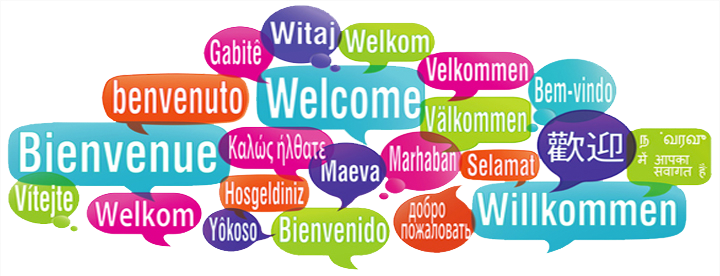 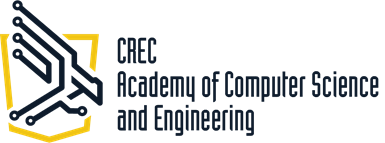 ML Program Goals
To help students achieve academic growth and proficiency in the skills of reading, writing, speaking, and listening in the English language.
To respect, embrace, and encourage cross-curricular learning of different cultures.
To encourage school connections with both students and parents.
To celebrate each student's unique culture and native language while providing support in content classes.
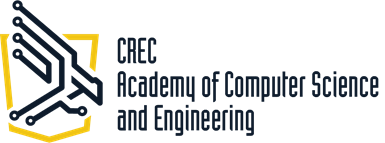 Language Enrichment course overview
The goal of the Language Enrichment course is to provide equal educational opportunities to students who have a primary or home language other than English and who are Multilingual Learners. It is for this reason that its primary focus is to provide an English-rich environment so those students will become proficient in English as soon as possible.
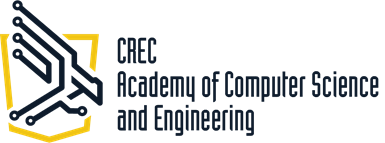 Continuation…
Additionally, it will provide each Multilingual Learners the opportunity to be successful in academic areas and to develop listening, speaking, reading, and writing proficiency, while creating a learning environment that encourages student pride in their cultural heritage and provides the cognitive and affective support to help students become contributing members of society.
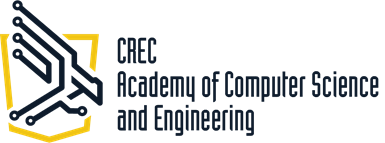 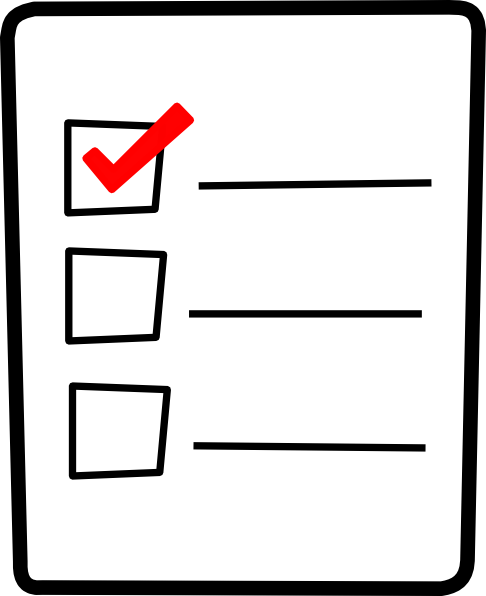 Identification Process
Parents complete school registration process.
As part of the registration parents fill out the Home Language Survey.
The information obtained from the survey will determine if your child will be administered a placement test or if the student was already receiving the services during the previous school year and has not exited the program.
The four language domains tested are reading, writing, listening and speaking.
The parents of qualifying students will receive a notification letter.
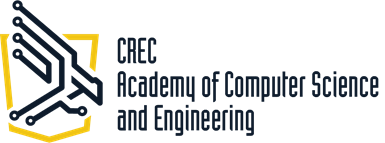 Monitoring Progress
We work to ensure that all multilingual students achieve academic success and have access to excellent teaching and meaningful learning through language support and resources. Therefore in January, all multilingual students in grades 9-12 are administered the state required LAS Links test. This is a computer based test that will assess the student's proficiency level in the four domains of reading, writing, listening, and speaking in the English language.
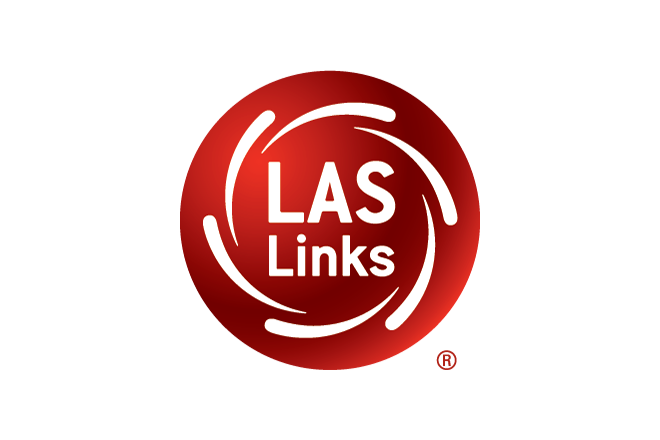 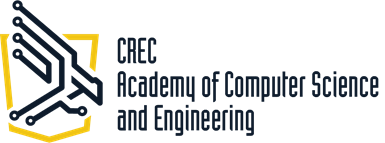 Exiting the Multilingual Program
English language proficiency results from the LAS Links test are used to exit students from the Multilingual Learners Program. In order to exit the program the state mandates for the student's English proficiency level to be at a 4 or 5 in the areas of Reading, Writing and Overall score.
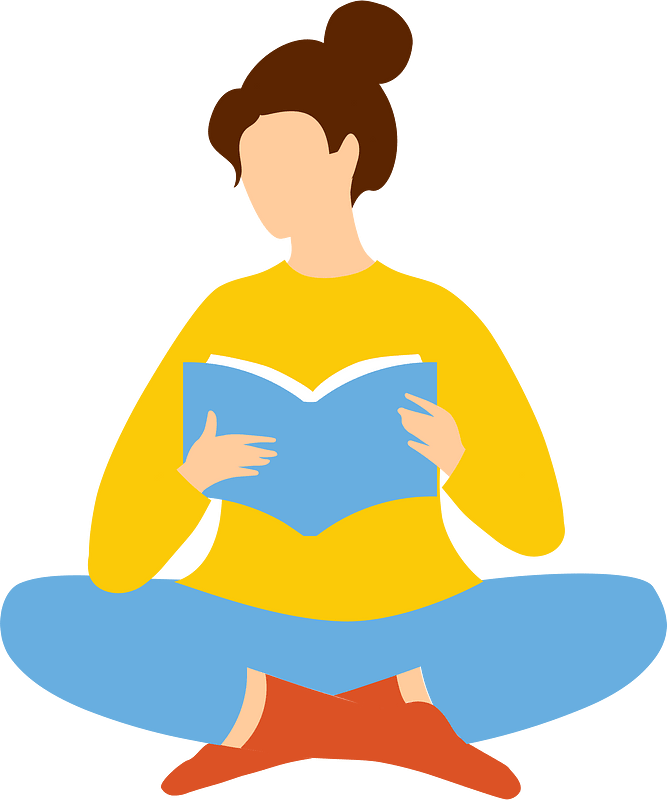 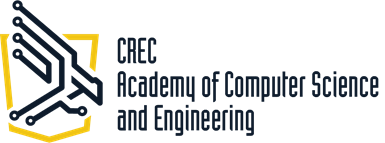 Contact Information
Mrs. Ortega
jortegagonzalez@crec.org

Mr. Gonzalez
ogonzalez@crec.org 

(860) 253-0274  Ext. 7813
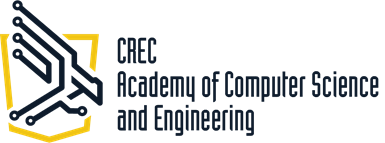